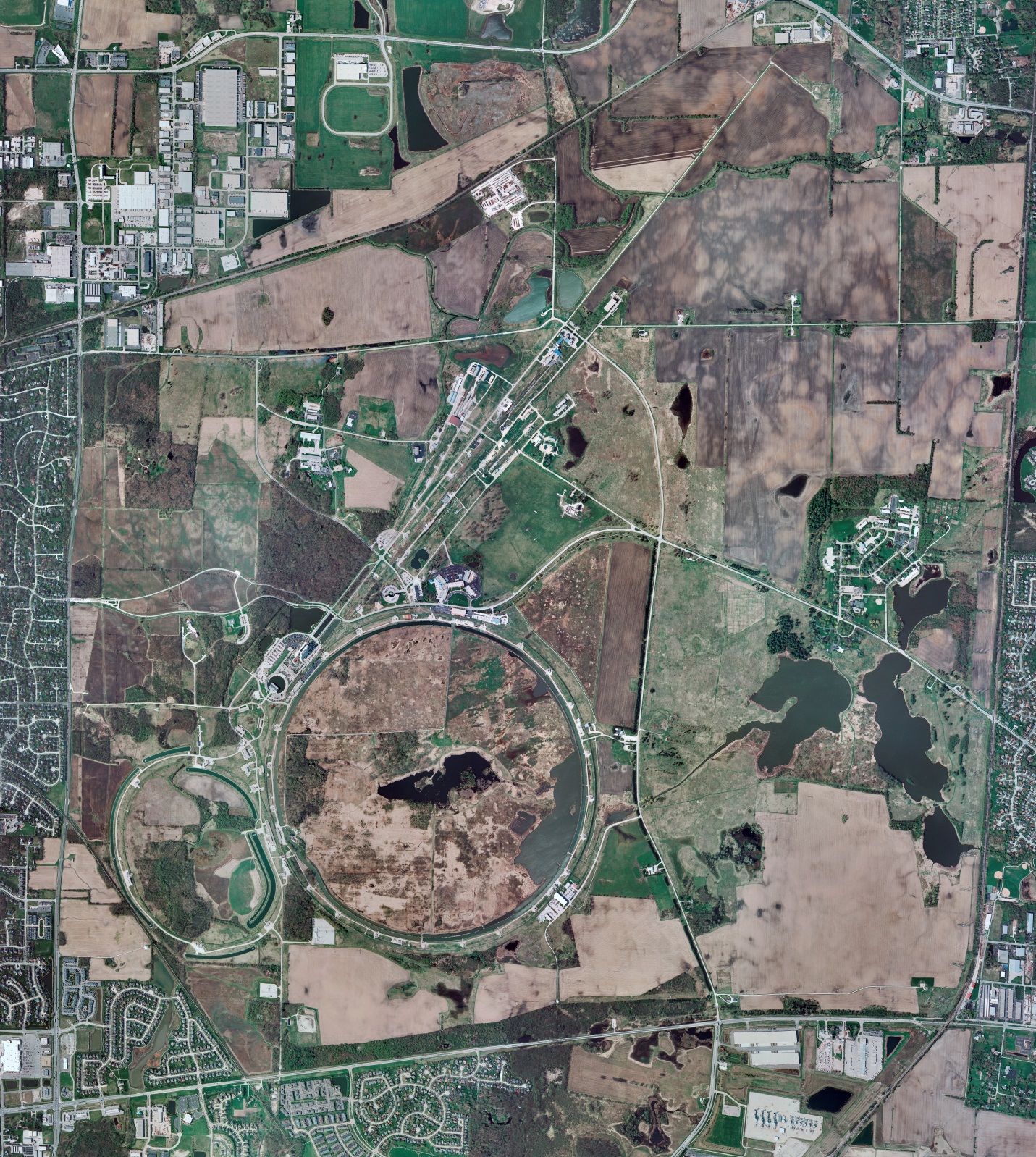 CMTF: SCP is cold running fine
CMTS: HECM29 RF testing completed successfully thus being warmed up to RT
          PIP2IT:   South CM stand being modified for SSR2 pCM
         North CM pHB650 operating fine at 2 K; RF and cryo testing ongoing
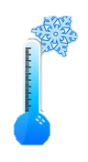 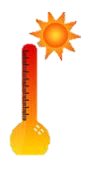 MCTF:  cryo system cold with 3 comprs and 2 Fridges running fine
MDB/HTS: at RT
 MDB/STC: at RT but anticipate cooldown again soon
  MDB Magnet: at RT
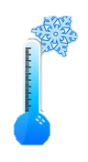 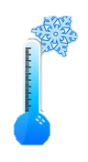 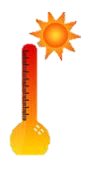 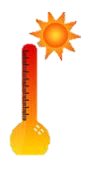 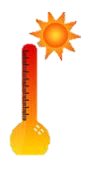 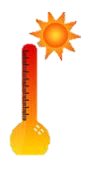 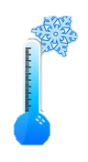 NML/FAST: Cryo system is shut down and isolated for extended shutdown period; 
CC1: at RT
 CC2: at RT
  CM: at RT
IB1: cryo system operations restarting after short maintenance shutdown
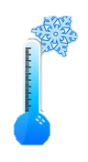 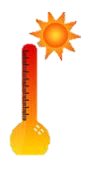 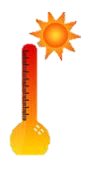 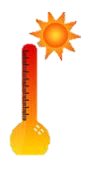 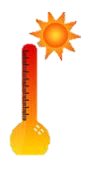 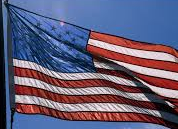 Muon Campus: at RT with comprs off and system depressurized; LN2 off
Misc:…